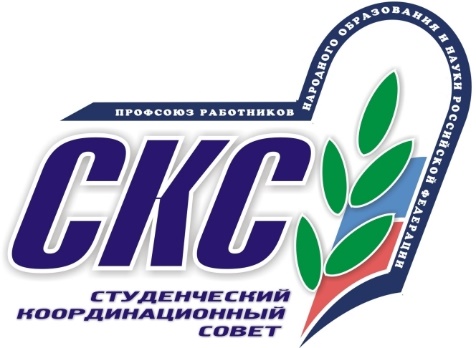 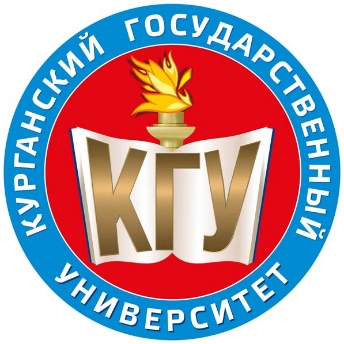 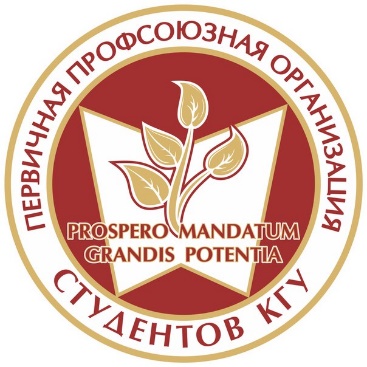 Публичный отчет о работе ППОС КГУ за 2016 год
О работе организации
ППОС КГУ защищает права студентов уже на протяжении 20 лет, осуществляя свою деятельность согласно законодательству РФ и локально-нормативным актам. Результативность работы напрямую зависит от уровня знаний наших активистов в правовой базе. Именно поэтому представители от нашей организации входят во все комиссии университета, касающиеся студенчества. 
За отчётный период было проведено 17 заседаний профсоюзного комитета. 
В 2016 году ППОС КГУ приняла в члены Общероссийского профсоюза образования и науки РФ 640 человек. Охват профсоюзного членства среди обучающихся университета составил 86,55 %.
В настоящий момент актив организации составляет 387 человек. Из них 17 членов профкома, 56 членов комиссий, 11 председателей профбюро, 89 членов профбюро и 209 профгрупоргов. 
Одним из ключевых вопросов, рассмотренных в текущем году, был вопрос стипендиального обеспечения. 
В июне 2016 года из Министерства образования поступила информация о сокращении финансирования в части стипендиального фонда. Наша организация вместе со всей страной отреагировала на данное заявление. Активисты ППОС КГУ направляли телеграммы в адрес председателя Правительства РФ и председателя Государственной Думы РФ с просьбой о недопущении такой ситуации.
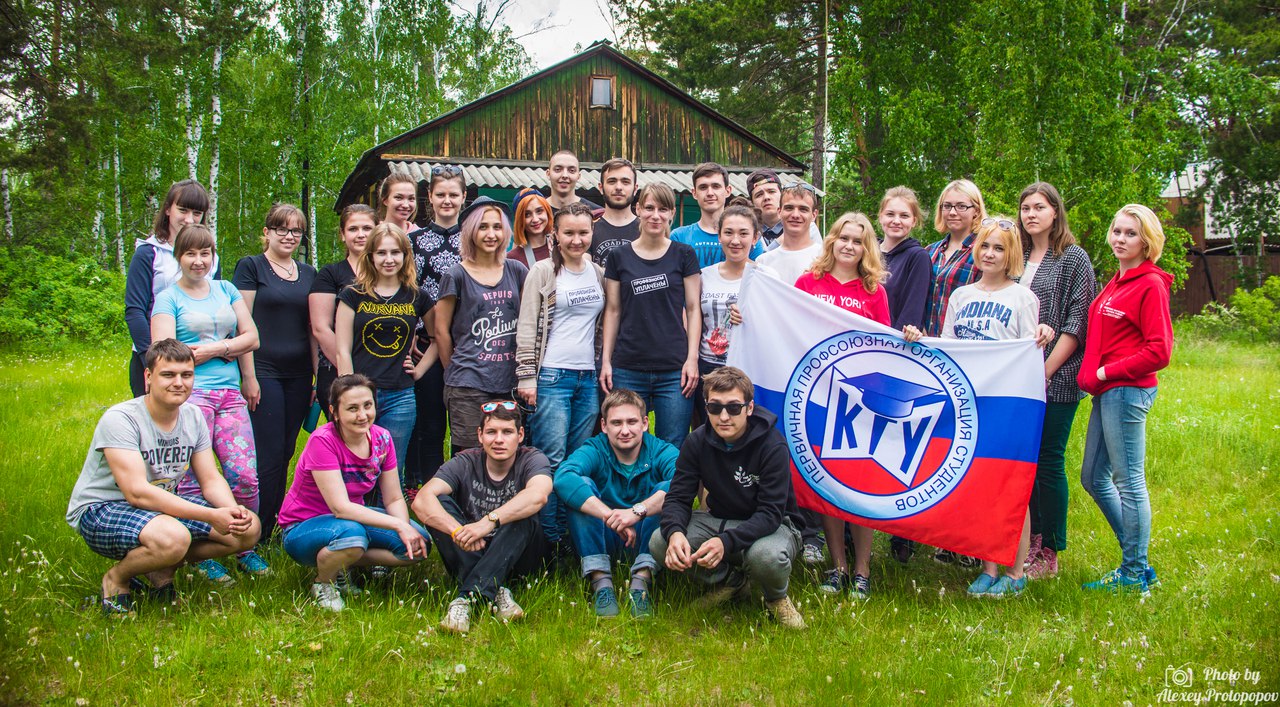 О работе организации
По согласованию с коллективом студентов было утверждено обновленное положение о стипендиальном обеспечении, где были освещены вопросы получения всех видов государственных материальных выплат.
На заседаниях профсоюзного комитета решался и такой вопрос, как согласование локальных нормативно-правовых актов, затрагивающих права и интересы обучающихся. 
В течение 2016 года профсоюзный комитет решал вопросы внутреннего управления организацией: были выбраны новые председатели профбюро на историческом, педагогическом факультетах и на факультете психологии, дефектологии и физической культуры. 
При ППОС КГУ была вновь создана жилищно-бытовая комиссия. Также состав всех комиссий пополнился новыми членами.
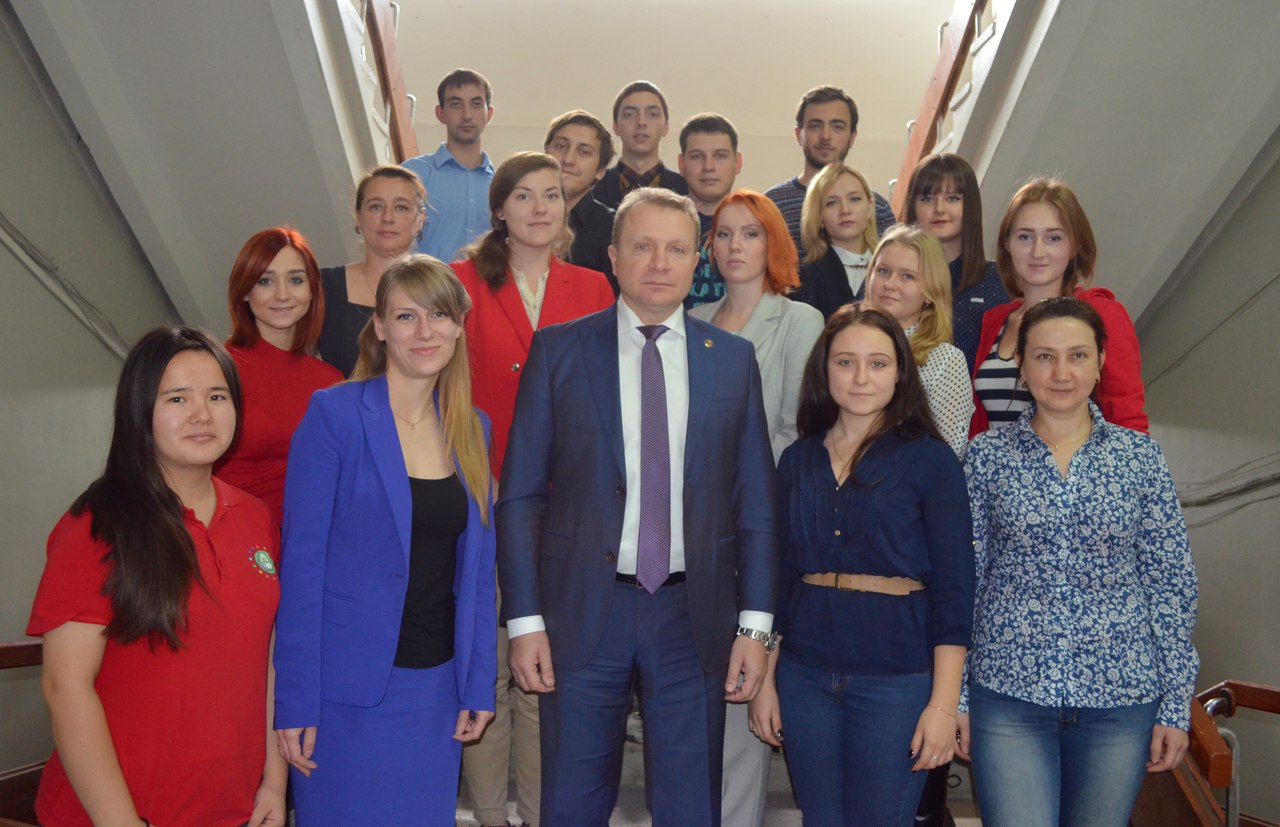 Жилищно-бытовая комиссия
Данная комиссия была сформирована с целью улучшения качества жизни студентов в общежитиях университета. Для успешной реализации деятельности члены комиссии прошли обучение на Школе-семинаре представителей студенческих советов общежитий УрФО.
 С момента создания комиссия провела мониторинг состояния жилых помещений в общежитиях. Также члены комиссии занимались расселением студентов и приёмом общежития №2 после проведения ремонтных работ. 
В настоящее время комиссия занимается организацией и проведением новогоднего конкурса на лучшее оформление в общежитии.
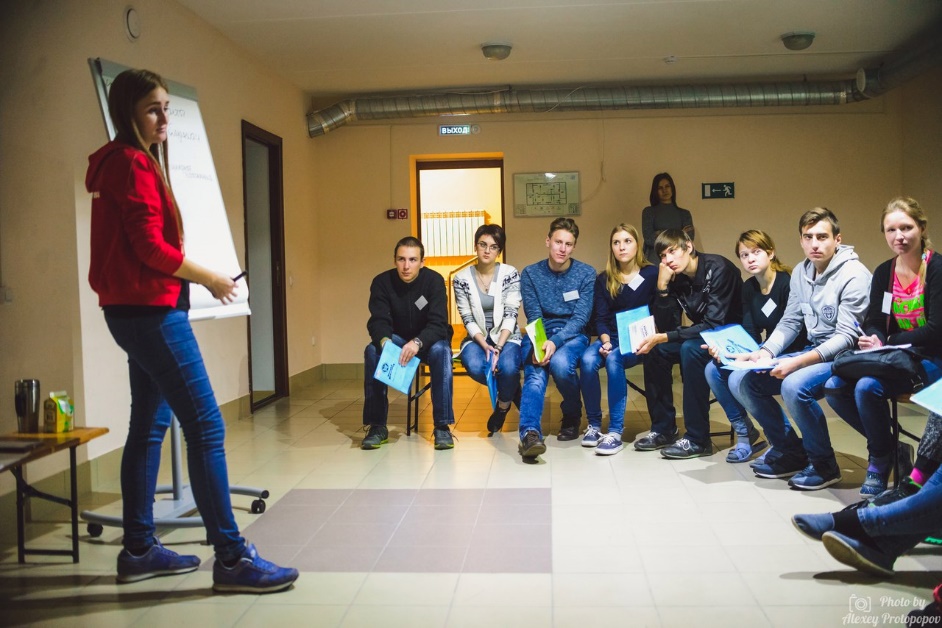 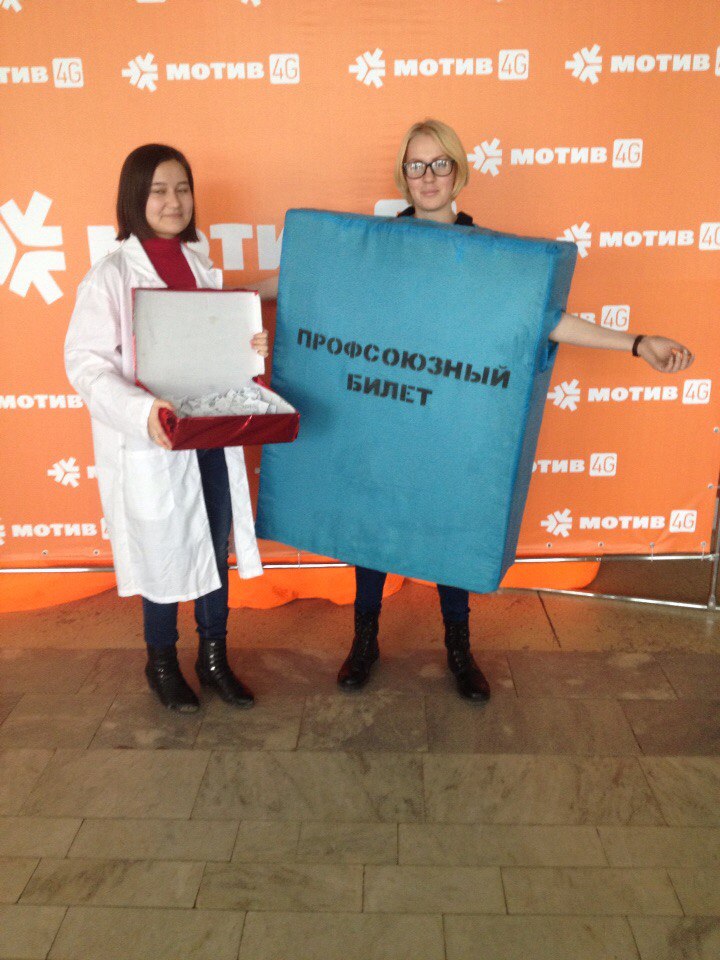 Оздоровительная комиссия
Оздоровительная комиссия является одной из самых популярных в КГУ. В течение 2016 года она занималась распределением путевок в санаторий-профилакторий «Женьшень» и фитнес-центры г.Кургана. 
В обязанности комиссии также входит просвещение студентов в вопросах ЗОЖ, а также проведение массовых мероприятий, направленных на оздоровление студентов. Например, была проведена ежегодная акция «Витаминка».
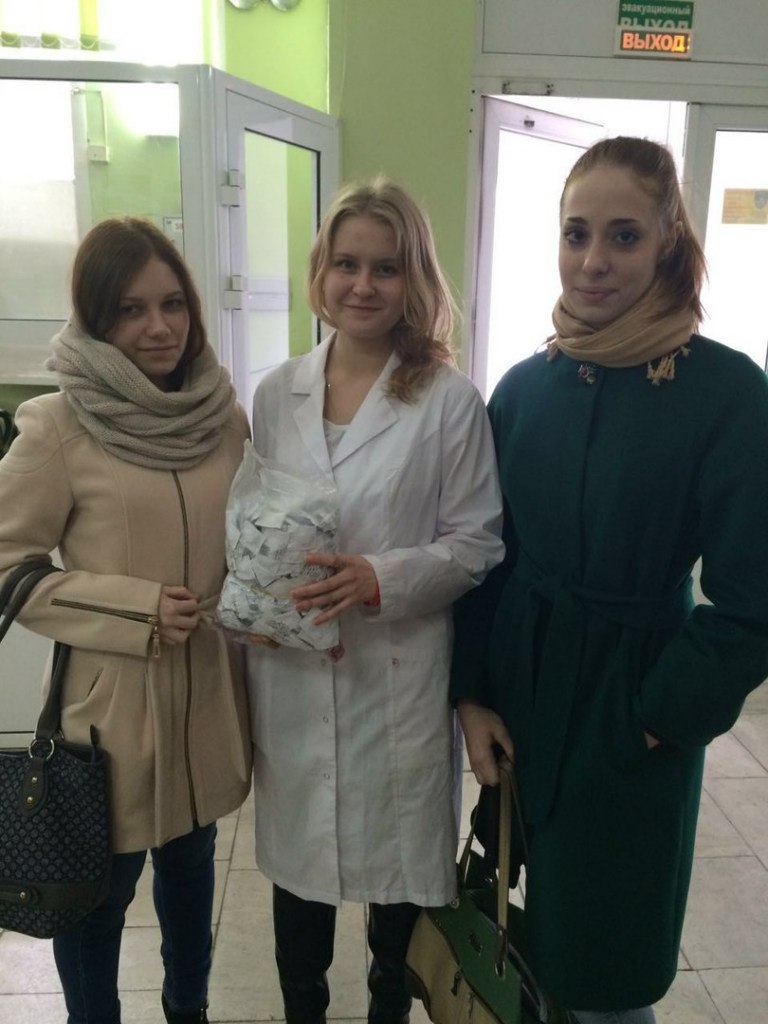 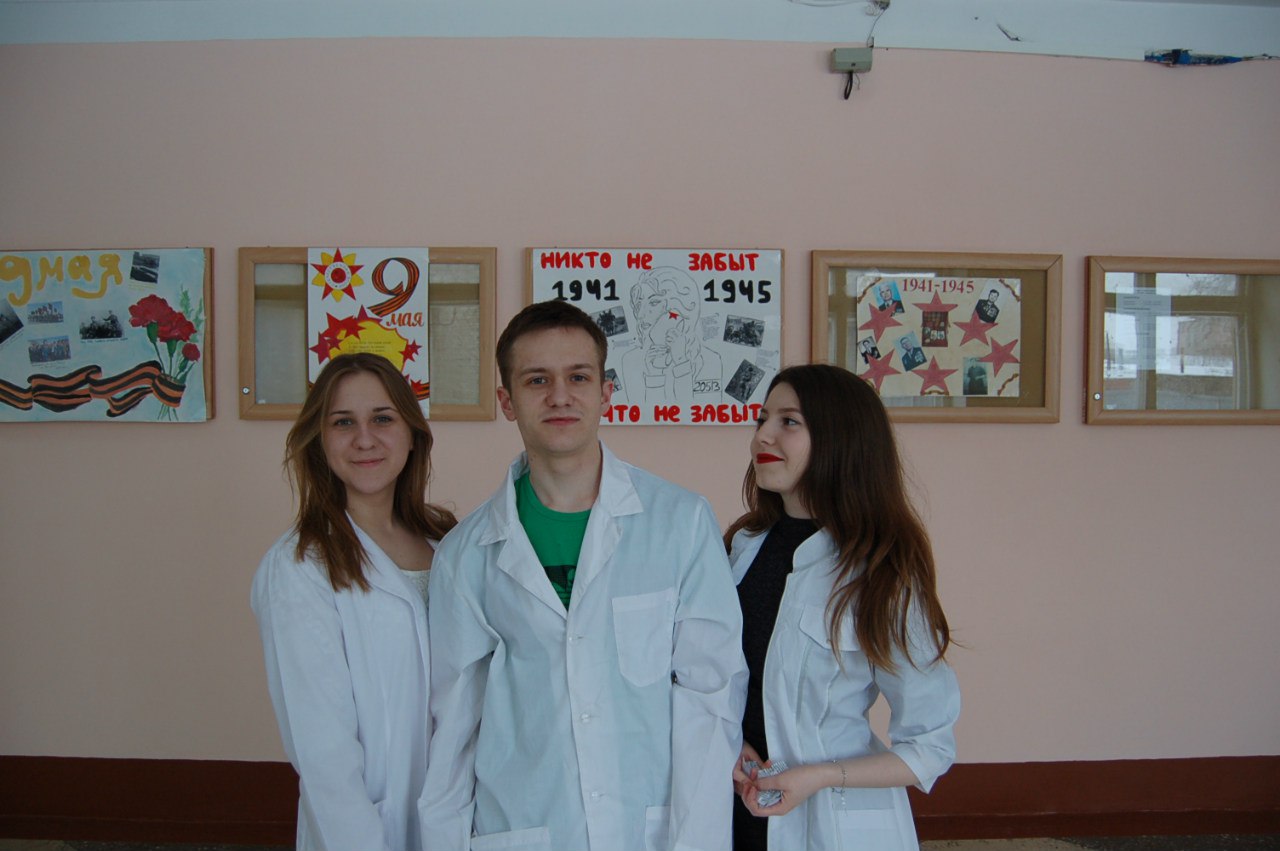 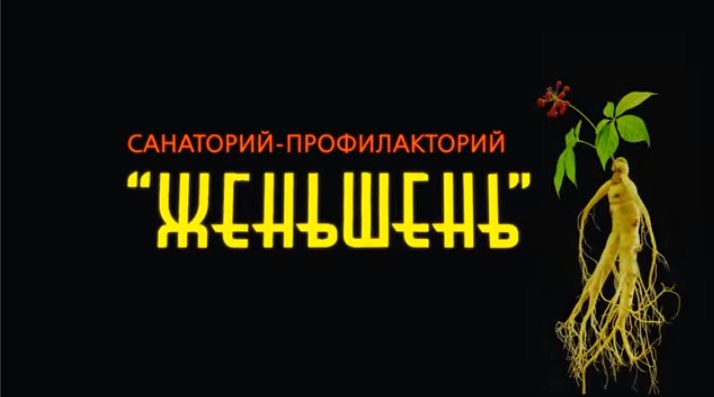 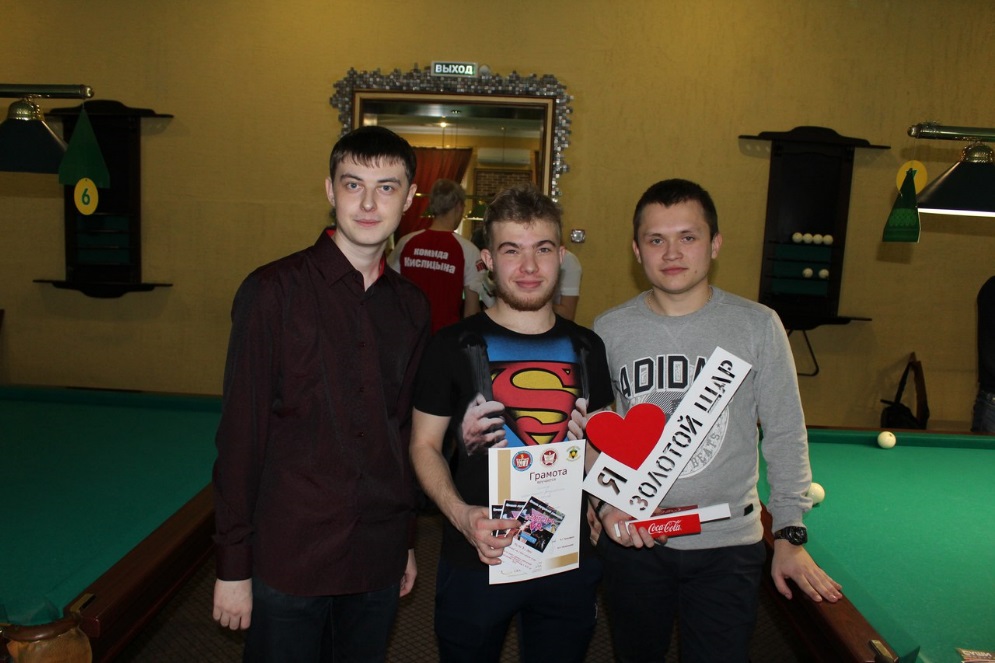 Спортивная комиссия
В 2016 году данная комиссия занималась подготовкой и проведением многочисленных мероприятий, направленных на пропаганду спортивного образа жизни: 
«День здоровья»;
«Веревочный курс»;
Турниры по бильярду и боулингу.
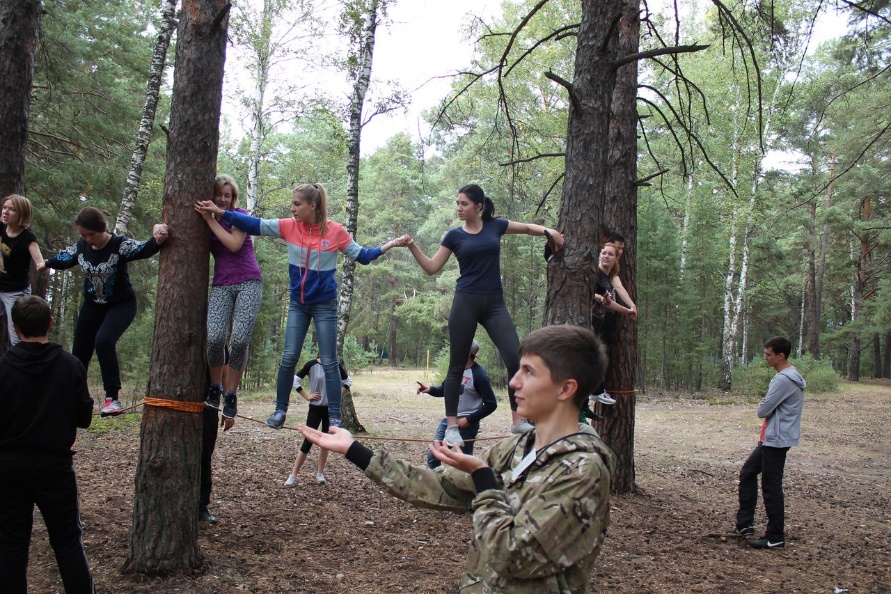 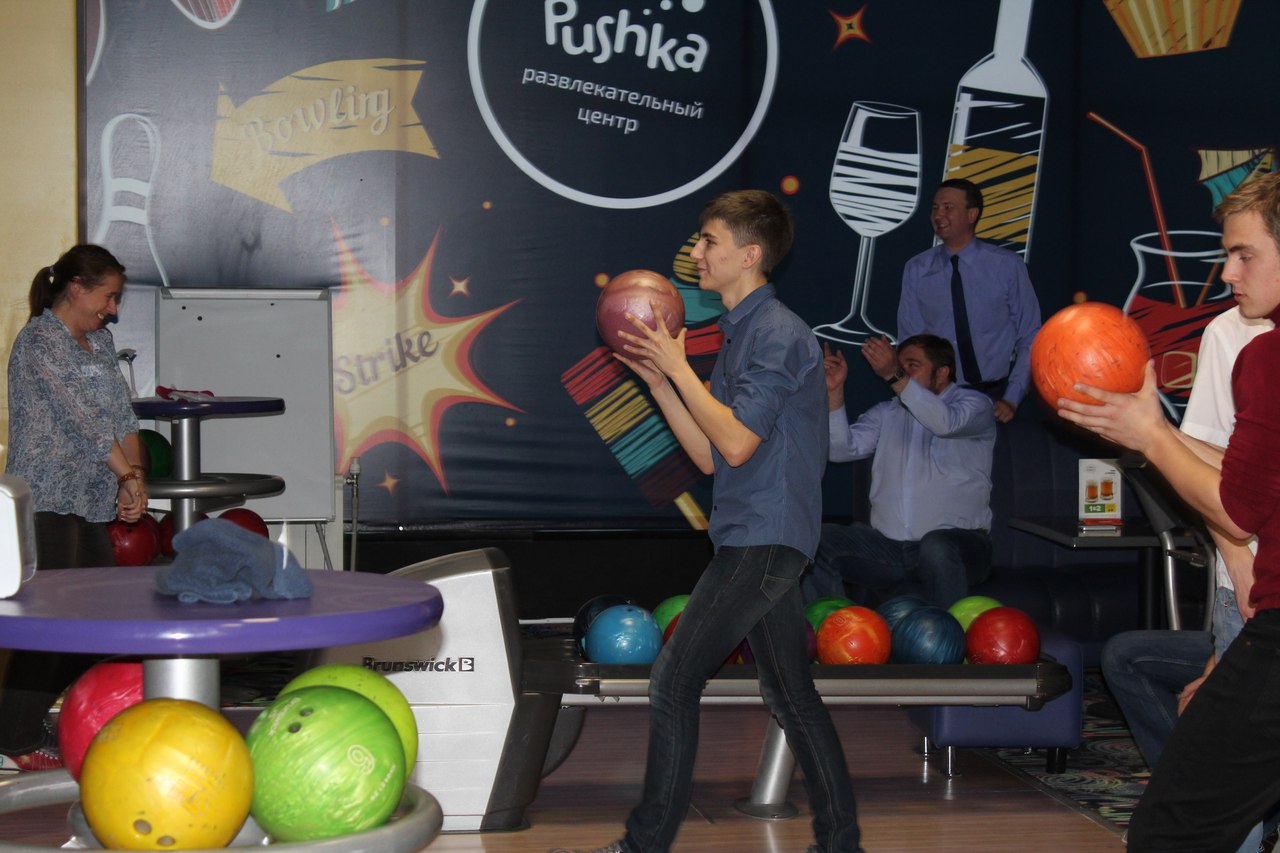 Информационная комиссия
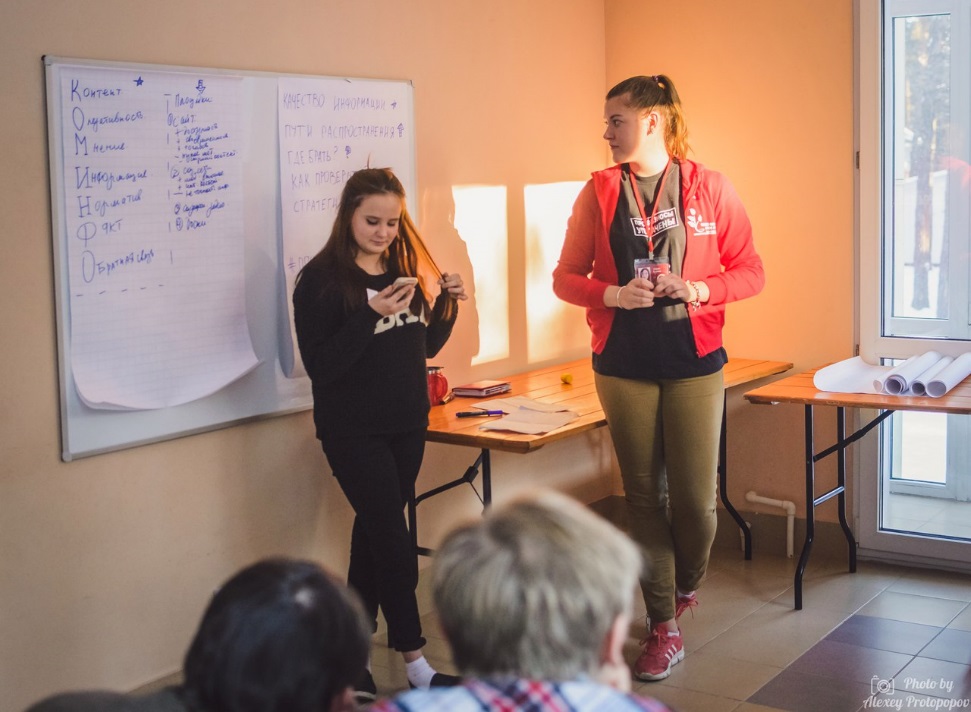 В отчетный период комиссия кардинально изменила подход к работе. Была проведена масштабная работа по привлечению партнеров для обеспечения фиксированных скидок обучающимся университета, результатом которой стал новый проект «ППОСКГУ-Дисконт».  Благодаря этой программе стали проводится регулярные  розыгрыши призов и подарков от наших партнеров. 
Еще одно нововведение – это создание паблика «Простак» в соцсети, где любой студент может получить компетентную помощь по заданному вопросу.
Базовой функцией комиссии является освещение событий, происходящих при непосредственном участии ППОС КГУ.
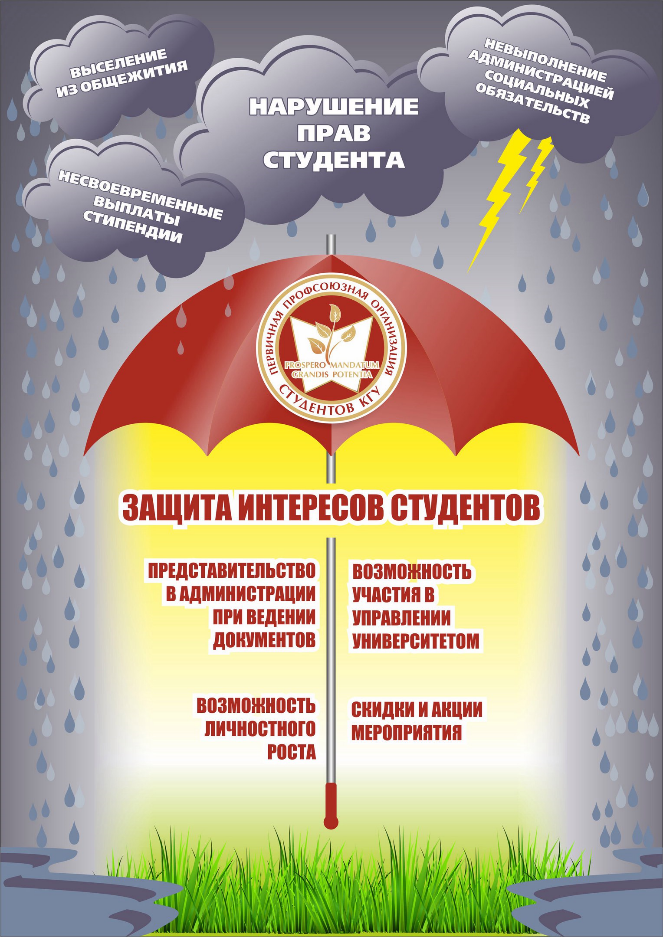 Культурно-массовая комиссия
Культурно-массовые мероприятия, проведенные членами данной комиссии в 2016 году, вызвали большой интерес публики. Одним из таких мероприятий стало интеллектуальное шоу «Интуиция». 
Также ребята организуют досуг студентов на выездных мероприятиях. 
В этом году комиссия выбрала еще одно направление работы – популяризация общественной деятельности нашей организации посредством создания видеороликов.
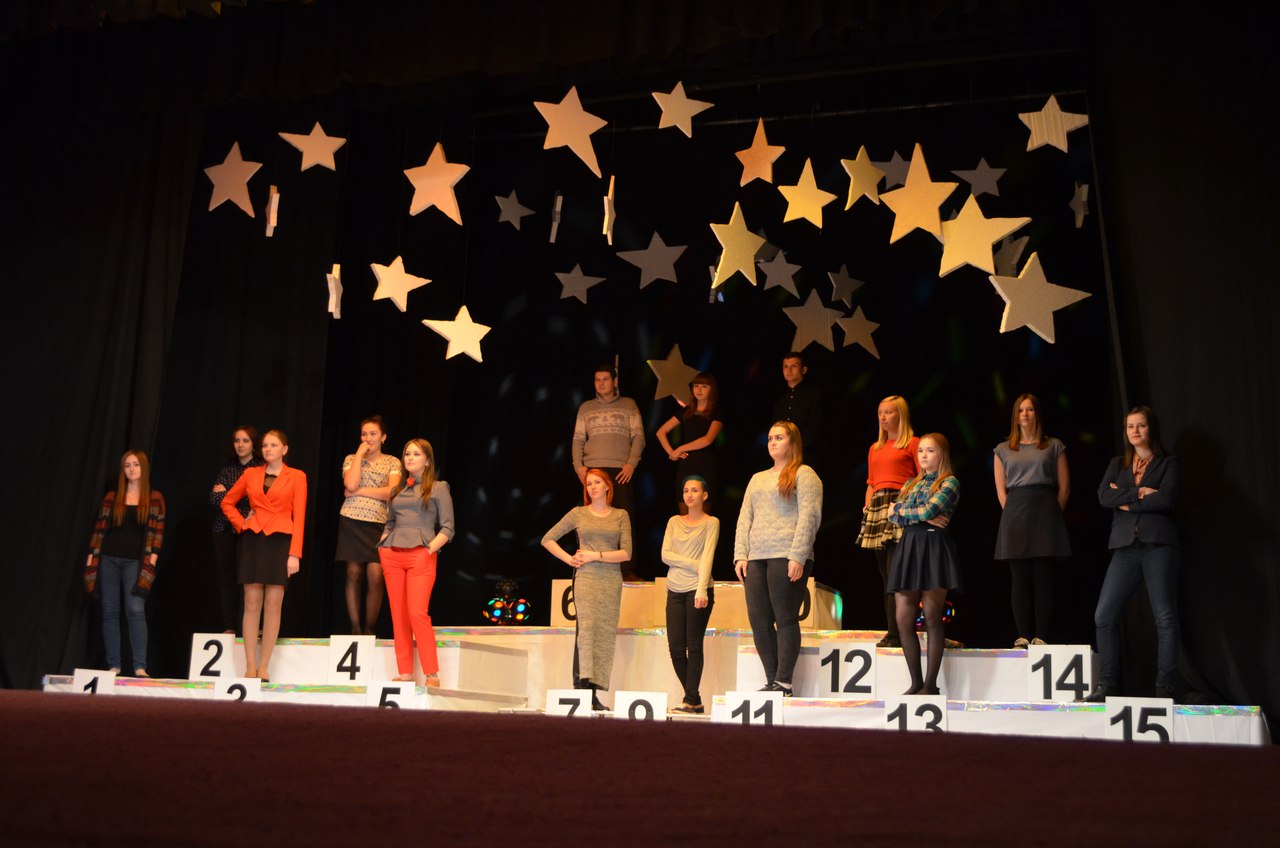 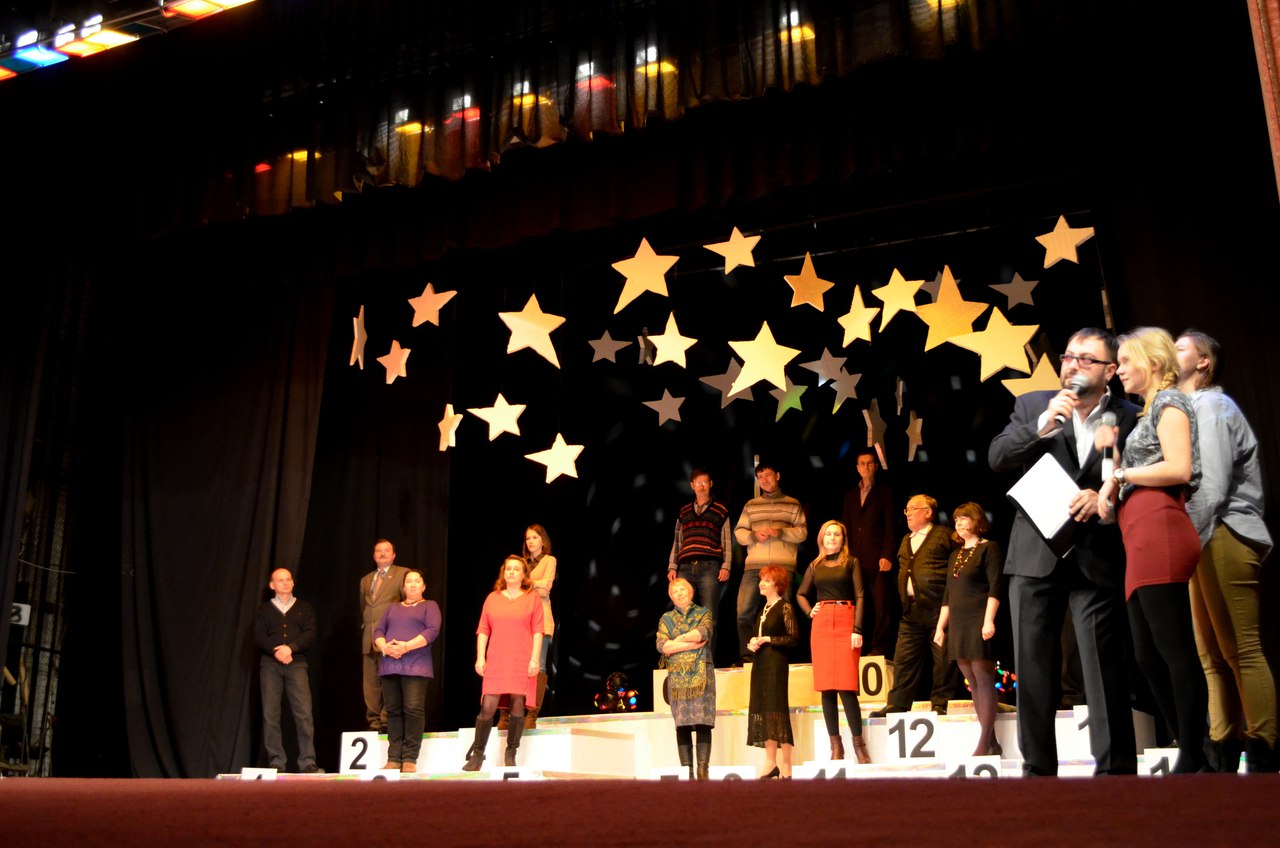 Комиссия общественного контроля
Комиссия регулярно занимается мониторингом качества питания в корпусах университета. По результатам проведенных исследований было составлено обращение к администрации университета с просьбой усовершенствовать систему питания. 
В настоящий момент администрация ВУЗа ведет переговоры с арендаторами помещений, предоставленных под пункты питания, с учетом всех пожеланий студентов.
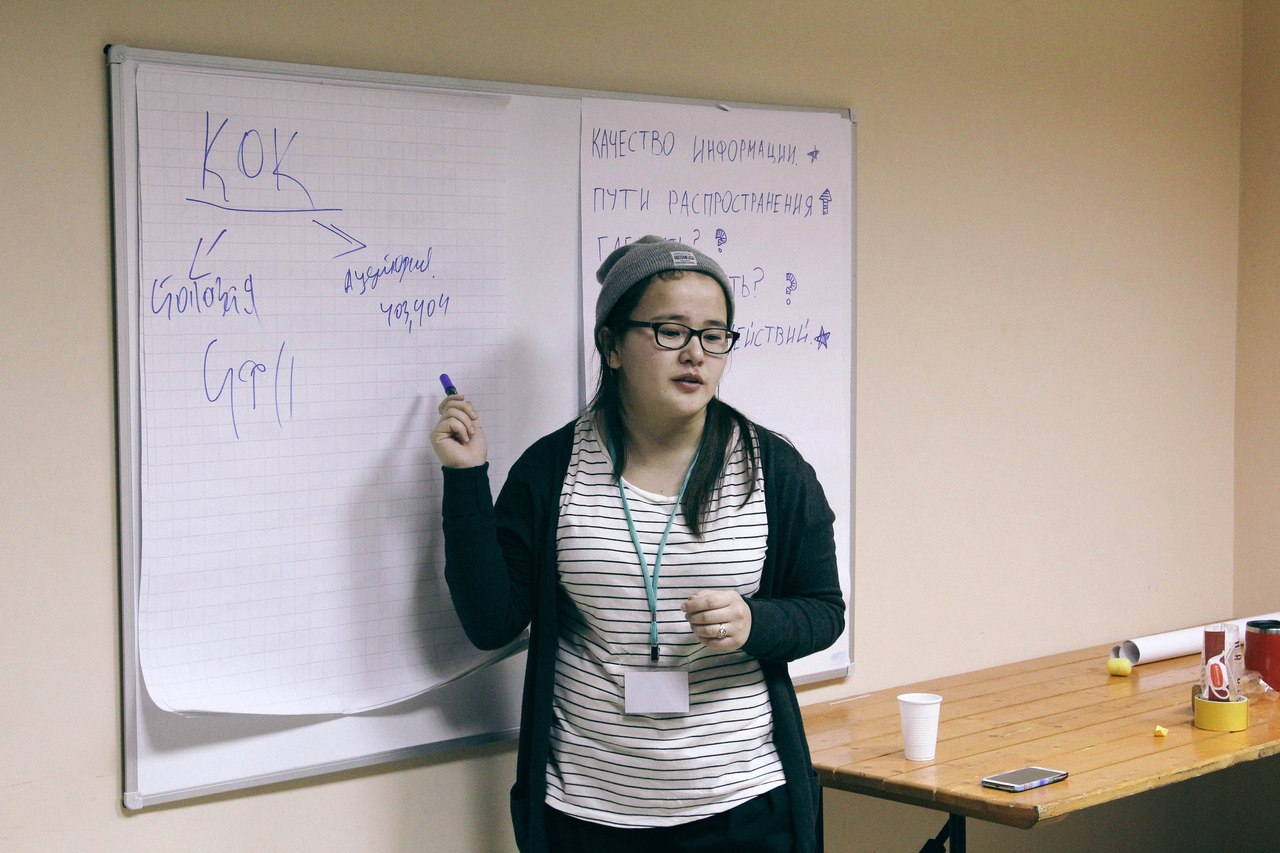 Комиссия за качественное образование
Данная комиссия только начинает свою работу в сфере повышения качества образовательного процесса с учетом учебных, научных и профессиональных интересов студентов. 
Члены комиссии в 2016 году прошли обучение на всероссийских школах.
Посредством мониторинга ребята выявили, что большинство студентов КГУ удовлетворены качеством учебного процесса, однако состояние оборудования и аудиторного фонда не отвечает современным требованиям. Больше половины респондентов считают, что преподаватели дают материал интерактивно, взаимодействуя с аудиторией.
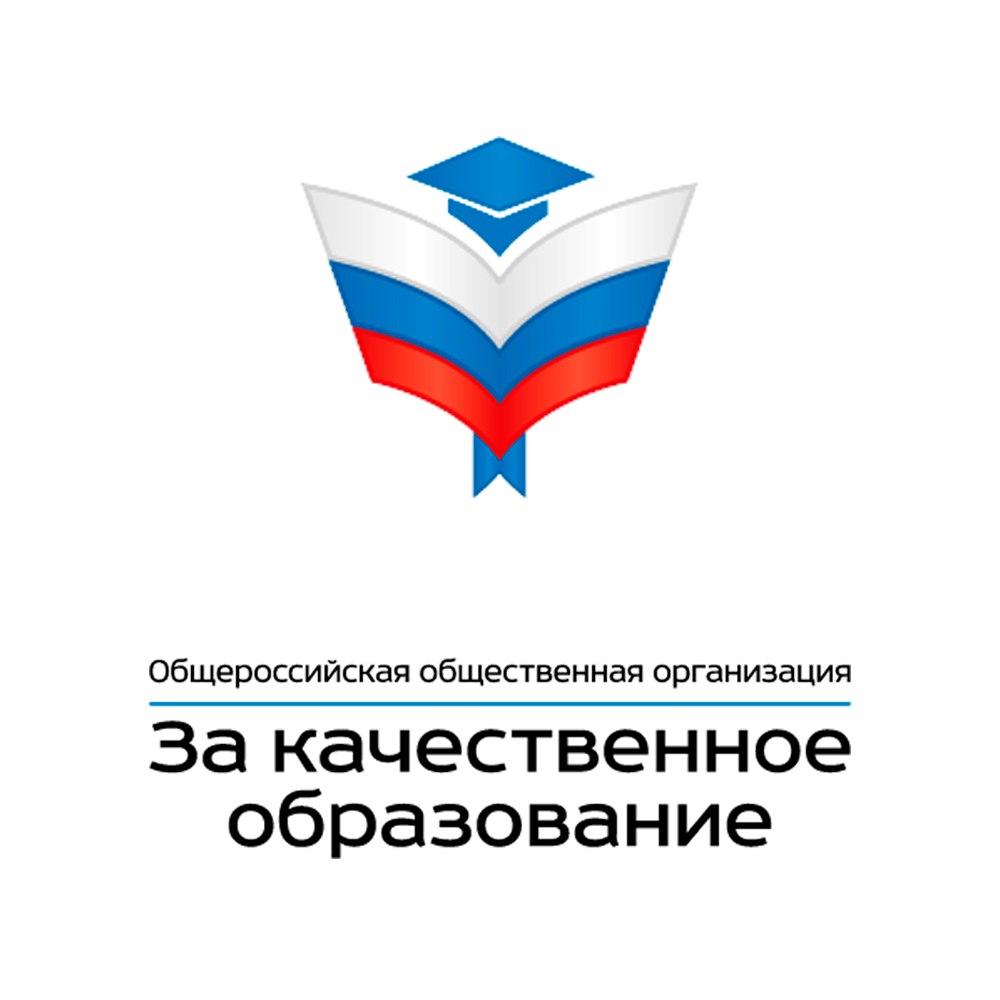 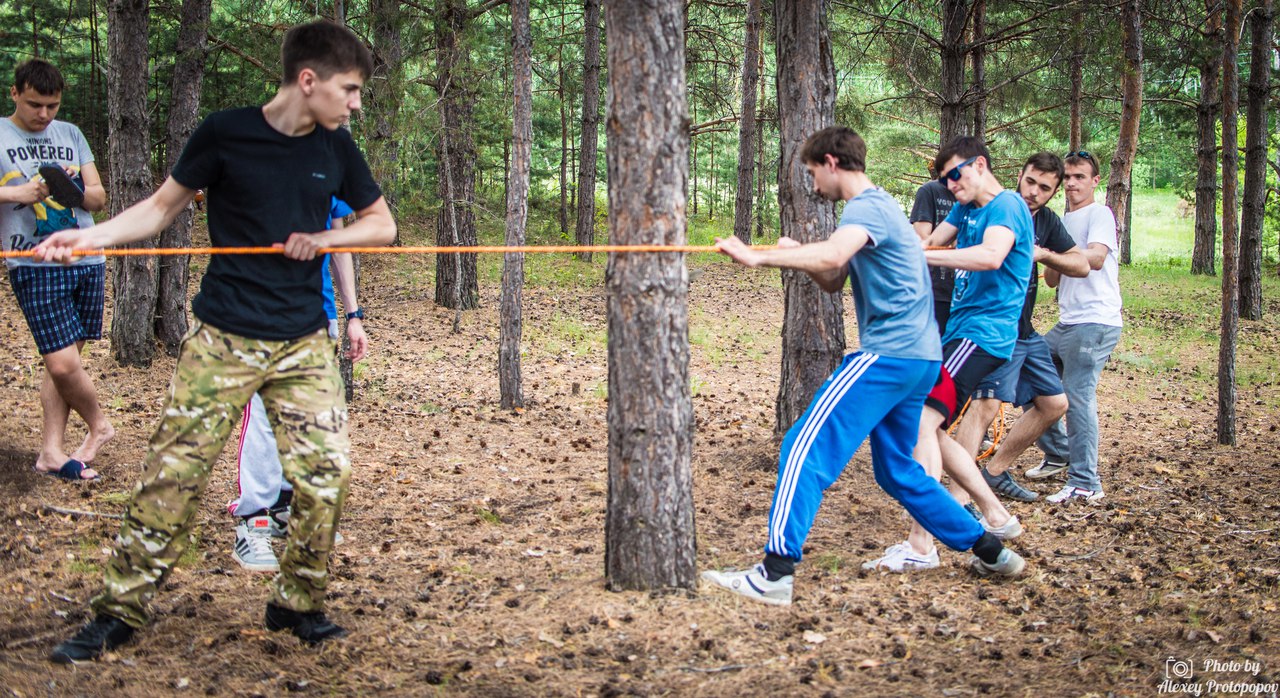 Обучение профсоюзного актива
Важнейшей задачей любой профсоюзной организации студентов является обучение актива. За прошедший год ППОС КГУ организовало 5 школ актива различного формата: 
Выездная школа «Маевка»;
Обучающий семинар современного проектирования;
Обучение корпуса общественных наблюдателей; 
Обучение кураторов 1-го курса;
Школа профсоюзного актива первых курсов. 
Серьезным аспектом работы является участие профсоюзного актива в таких школах областного, окружного и всероссийского уровней, как «Студенческий лидер», «СтипКом», «Зауралье», «Утро» и др.
Также действуют и механизмы включения опытных профактивистов в процесс обучения молодых кадров.
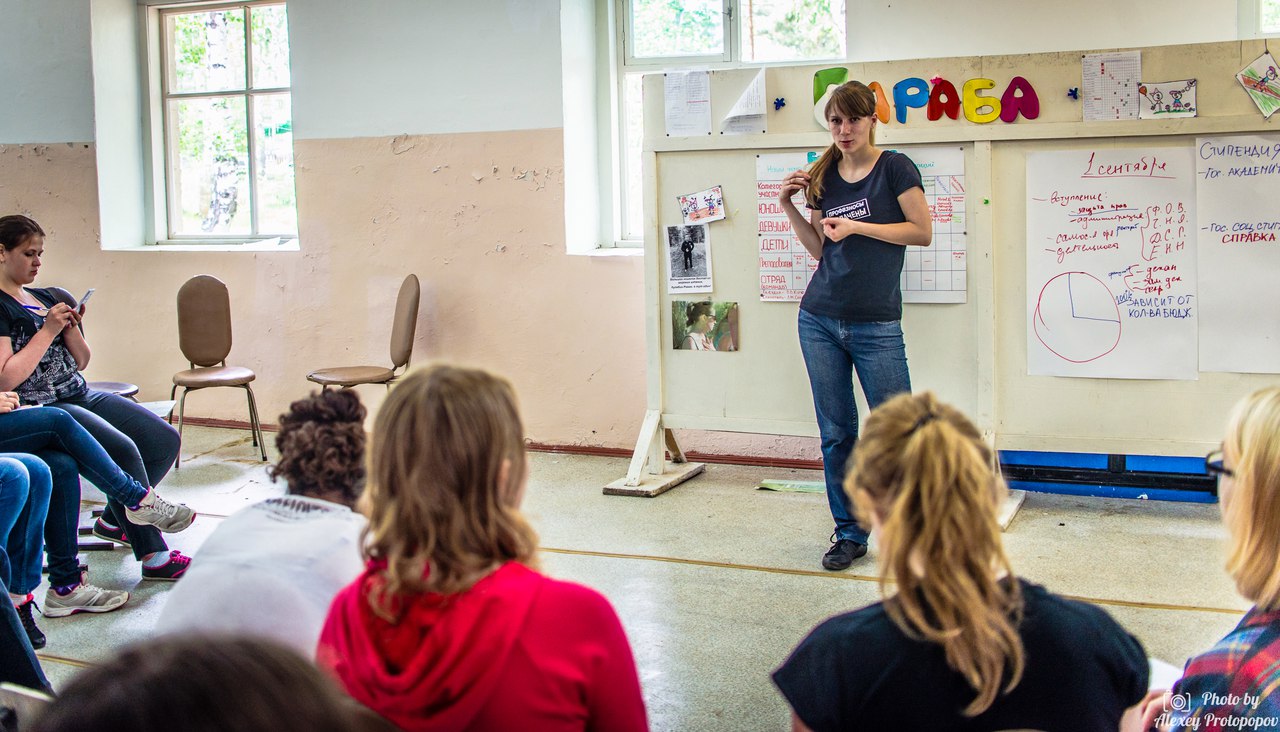 Обучение профсоюзного актива
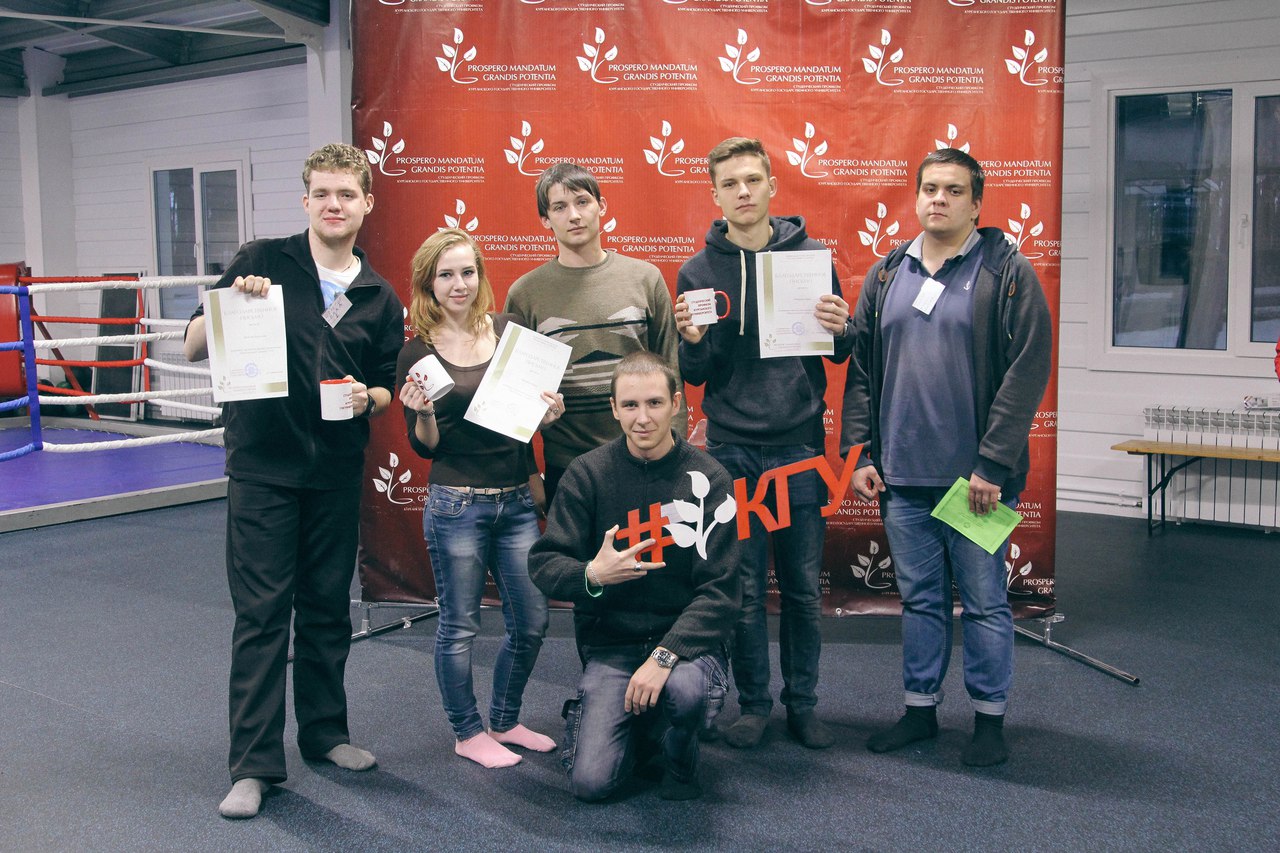 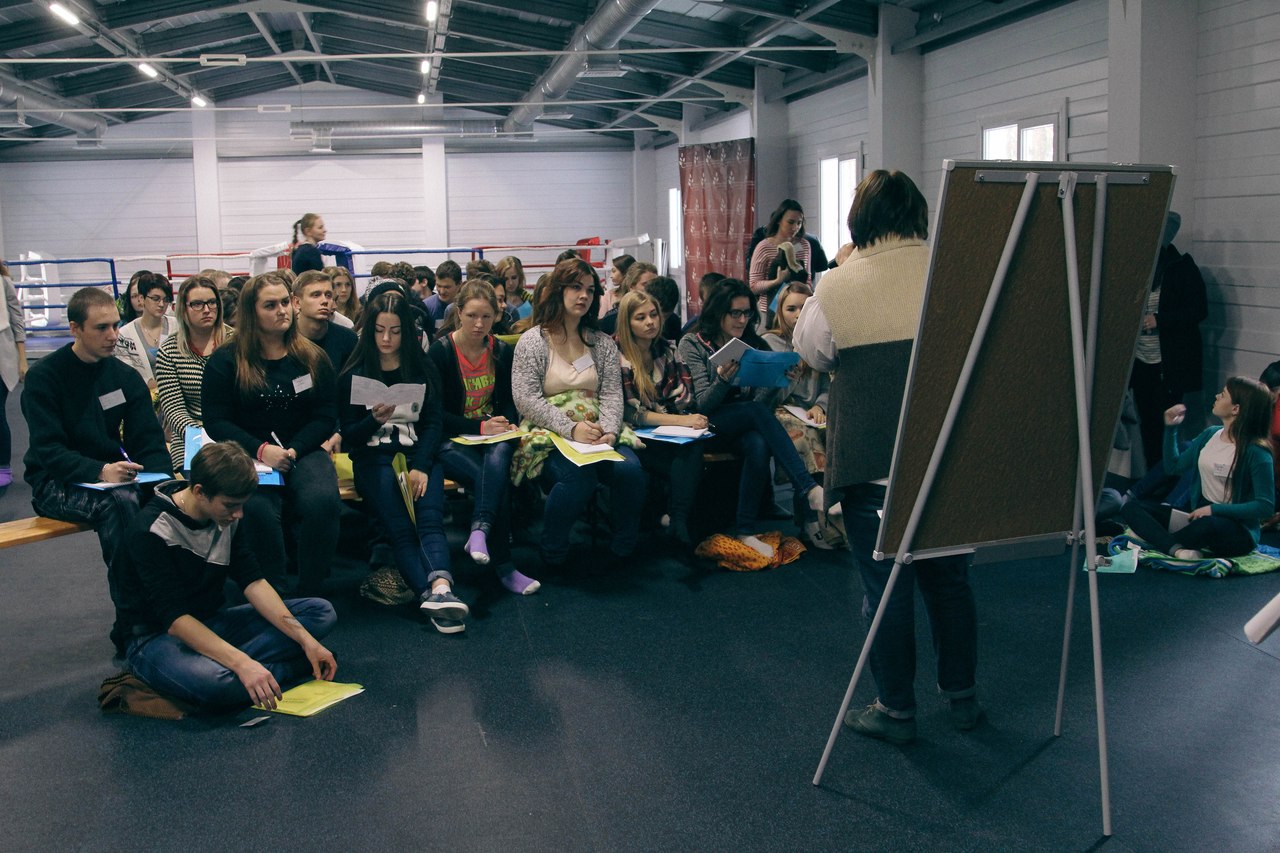 Наши достижения
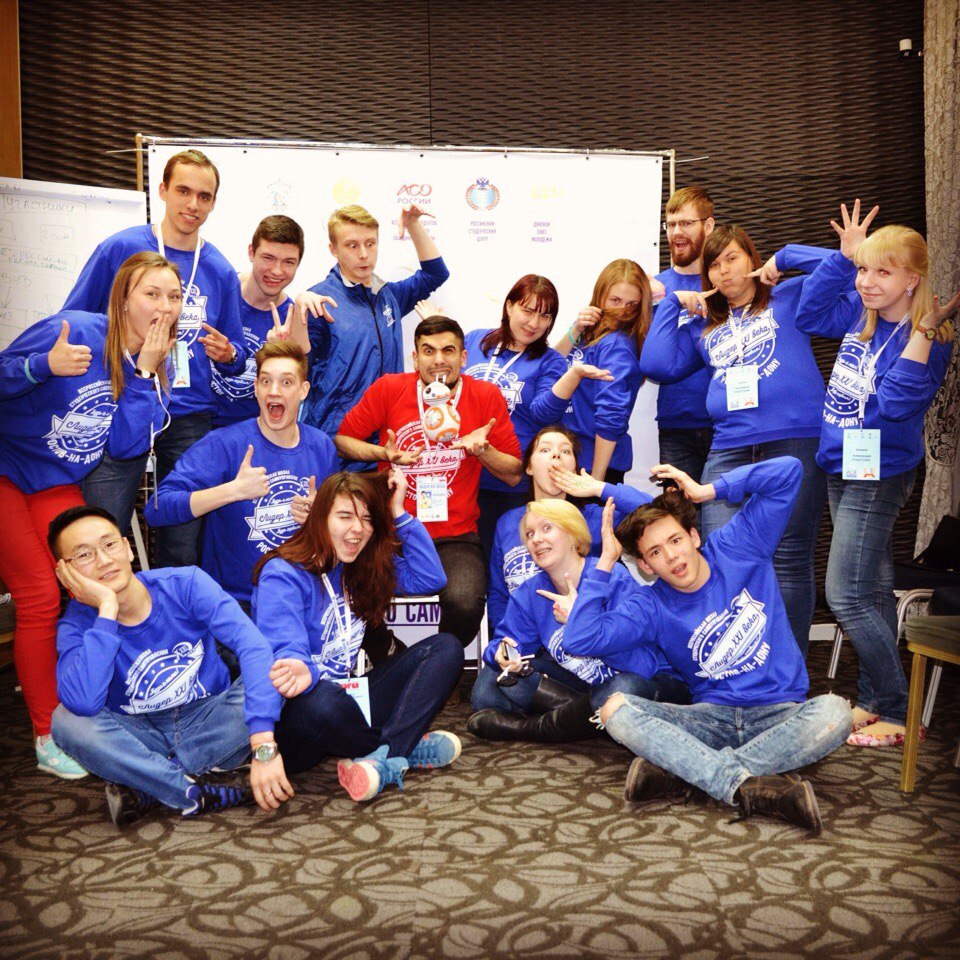 участие во Всероссийской Высшей школе студенческого самоуправления «Лидер 21 века»
Наши достижения
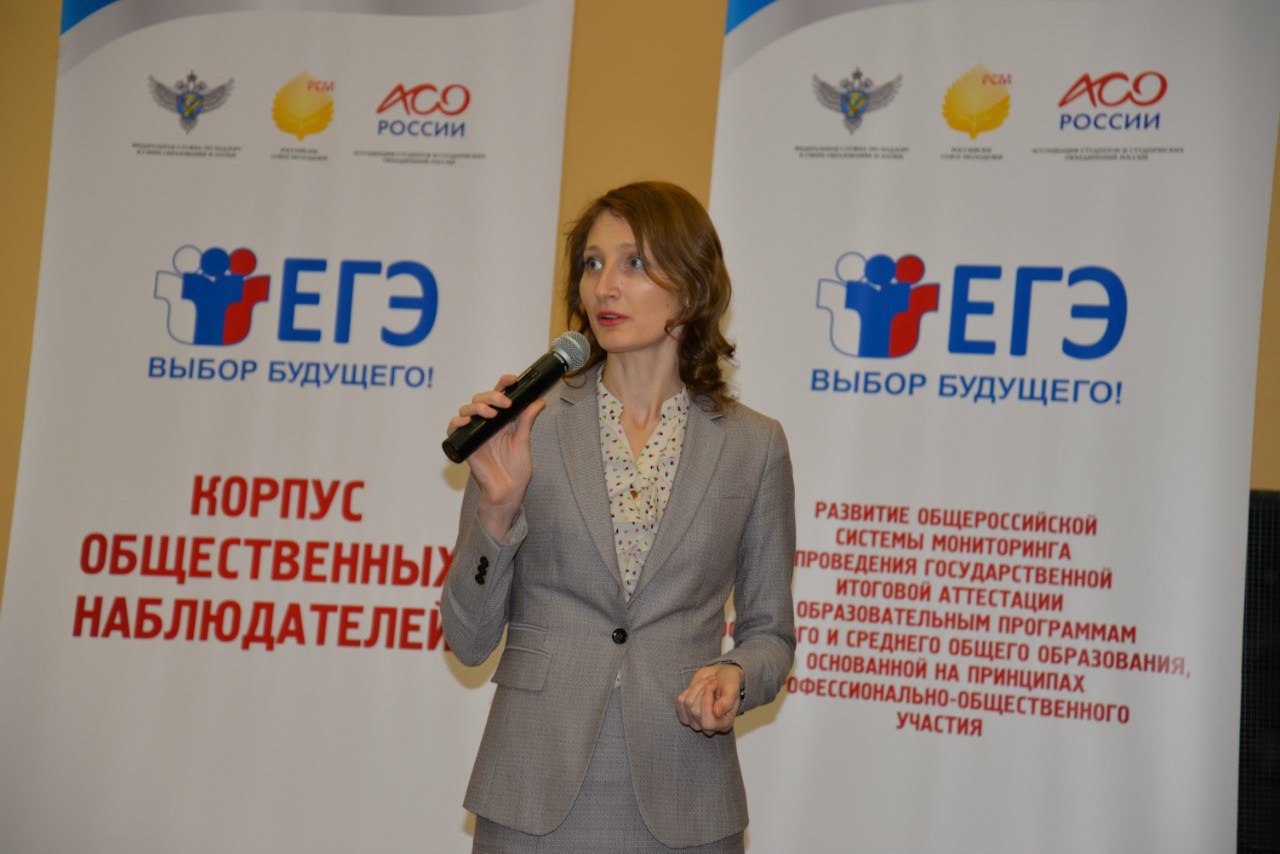 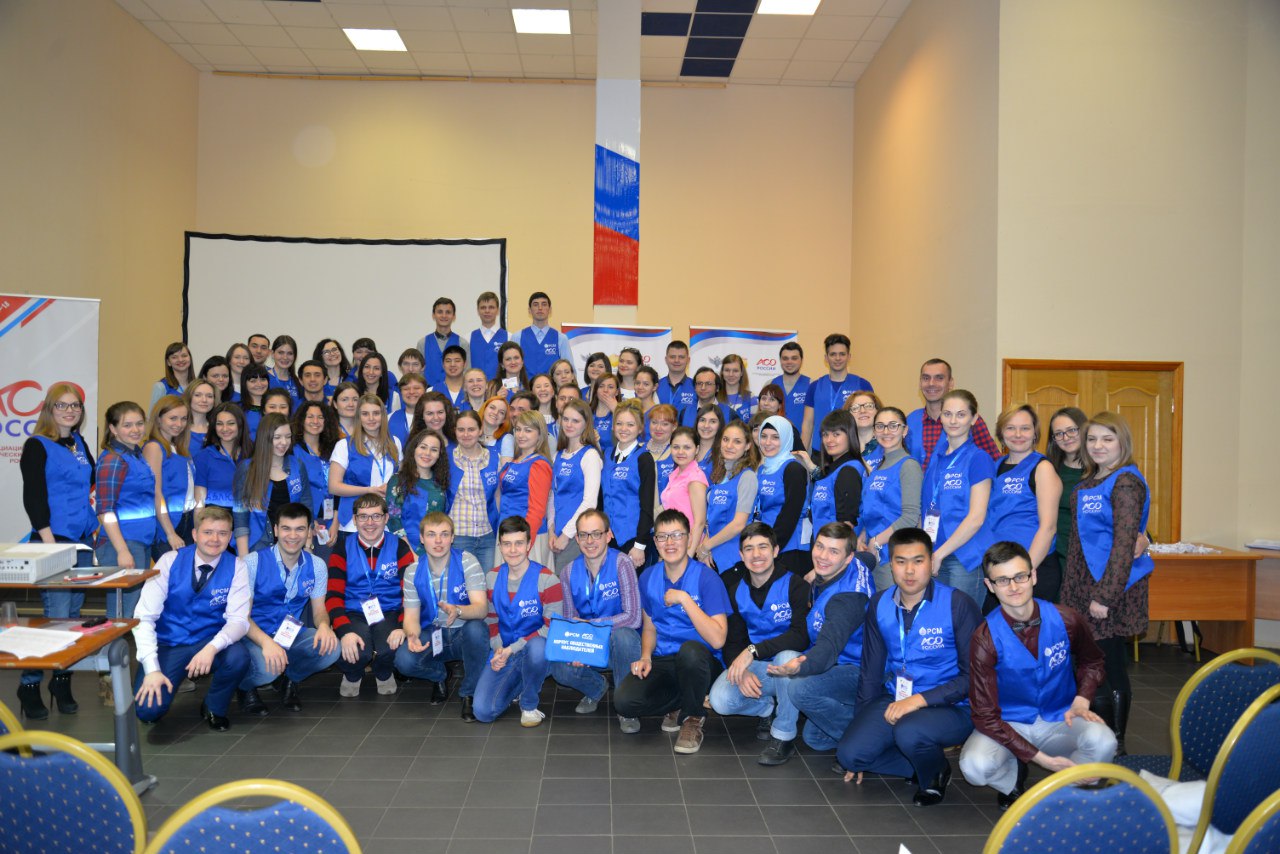 Посетили образовательный семинар по подготовке экспертов по мониторингу ГИА в Москве
Наши достижения
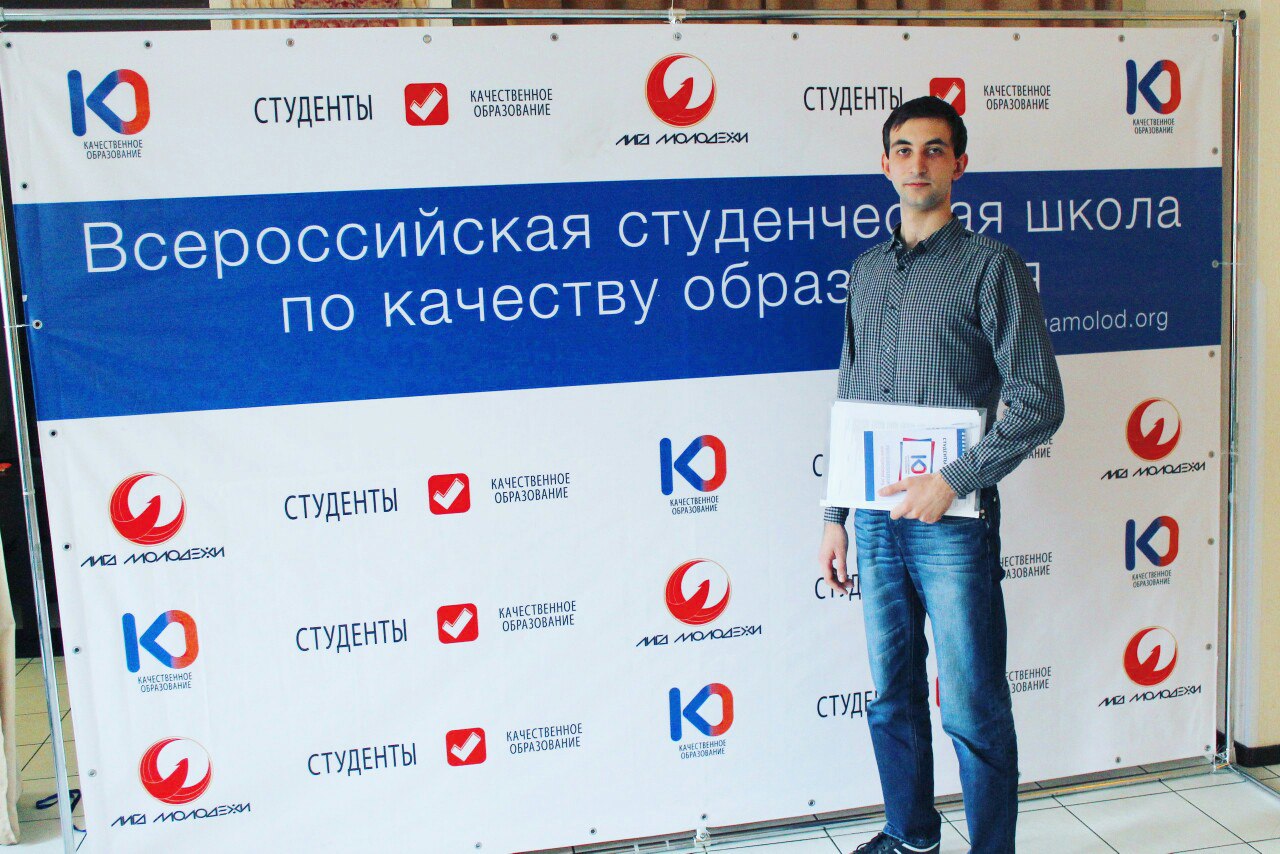 Прошли обучение на Всероссийской студенческой школе по качеству образования
Наши достижения
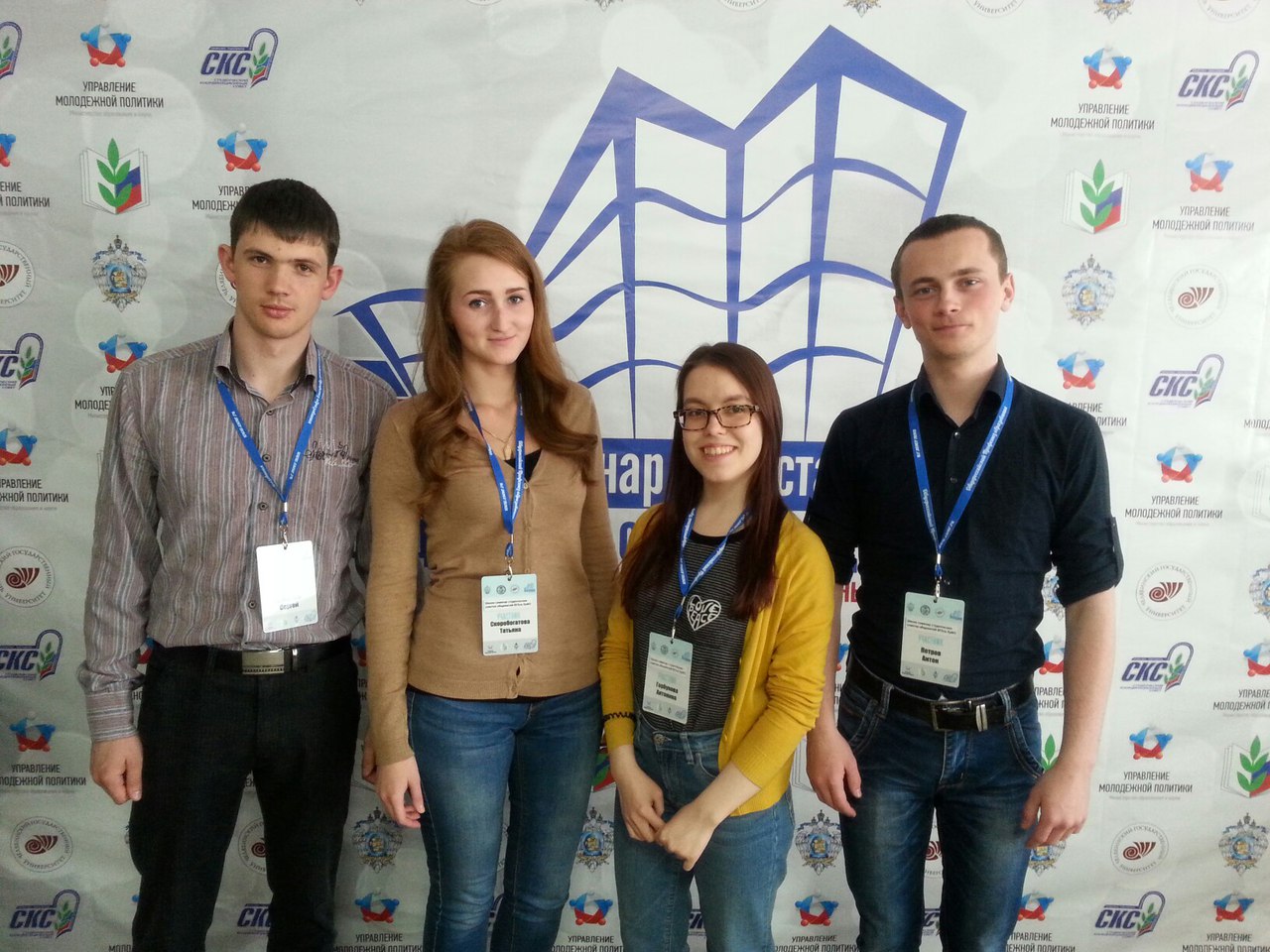 Повысили квалификацию на окружной Школе-семинаре для  членов студенческих советов общежитий
Наши достижения
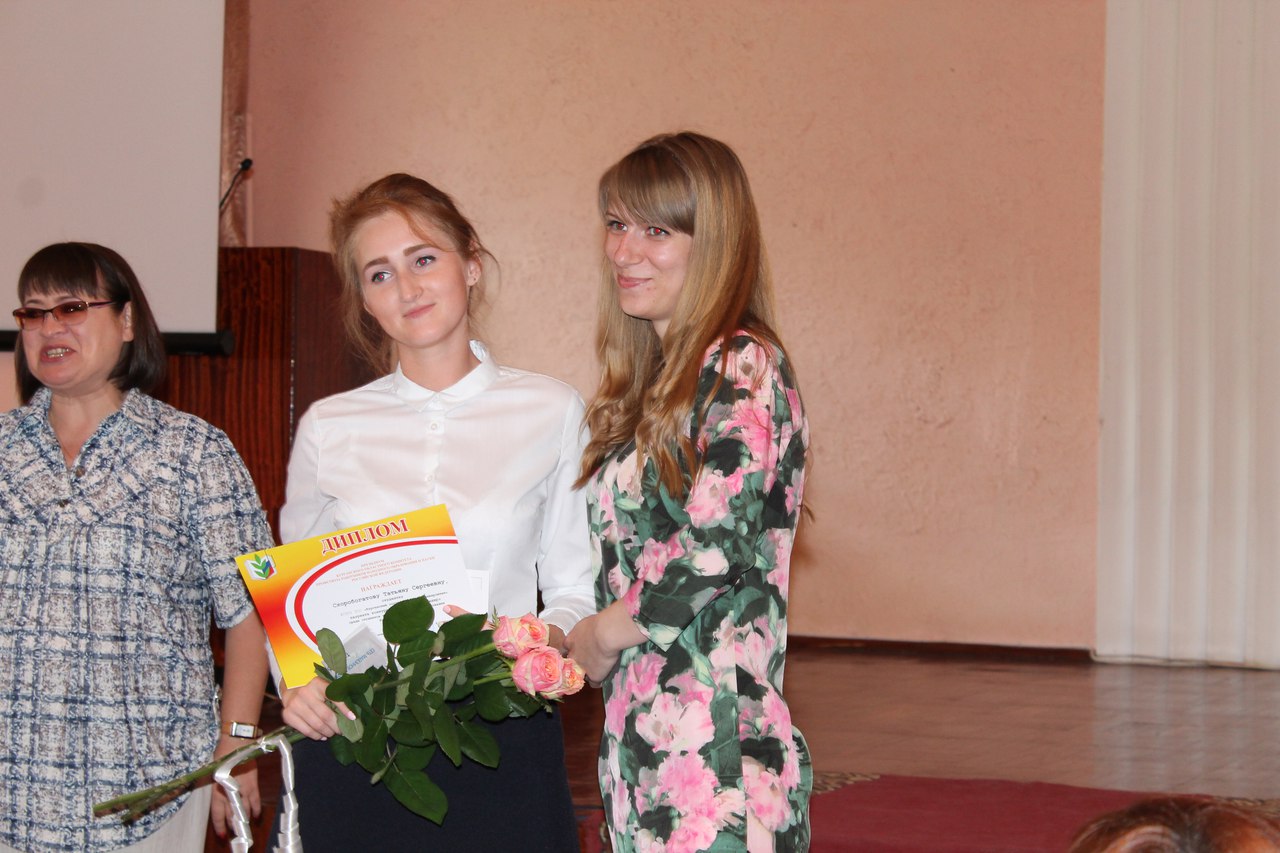 Успешное выступление на областном этапе Всероссийского конкурса «Студенческий лидер»
Наши достижения
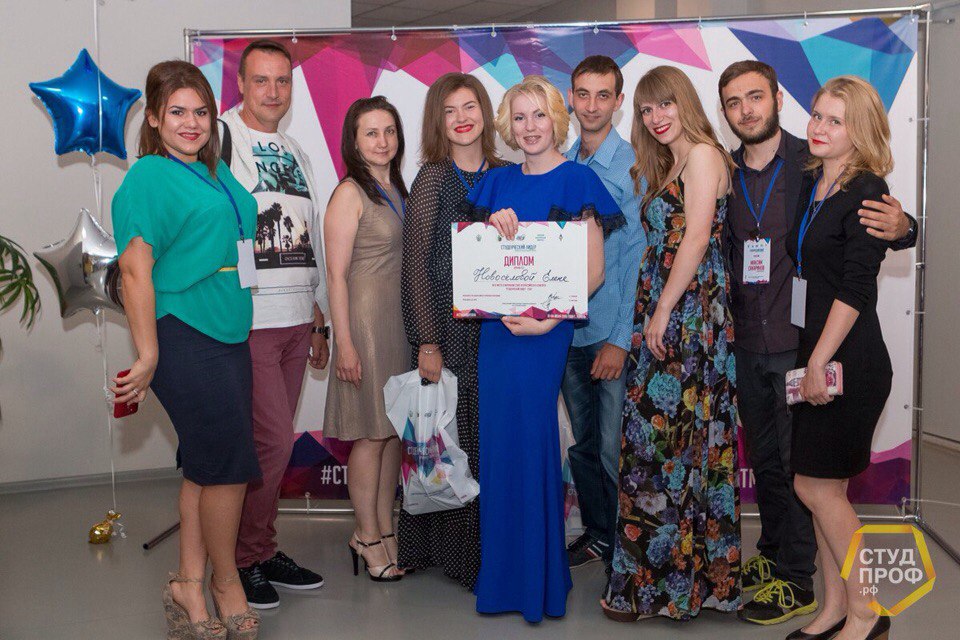 Наши достижения
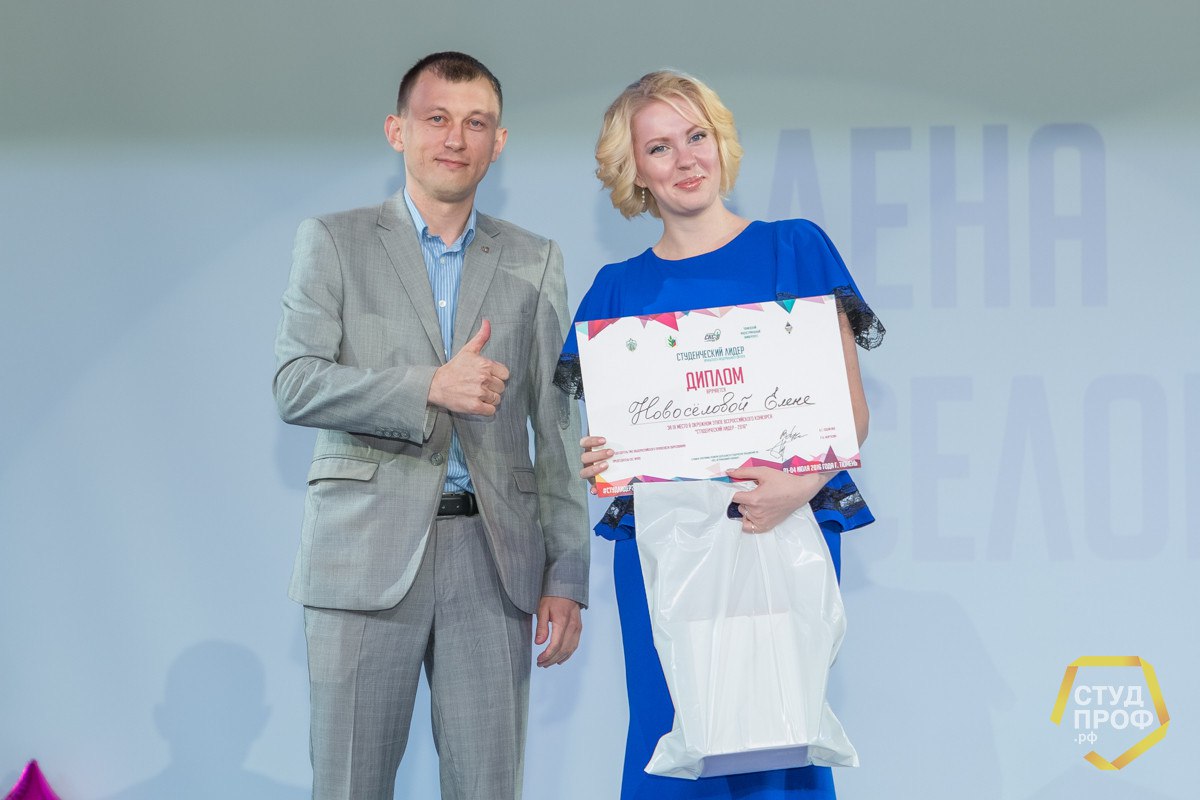 Призовое место в окружном этапе Всероссийского конкурса «Студенческий лидер»
Наши достижения
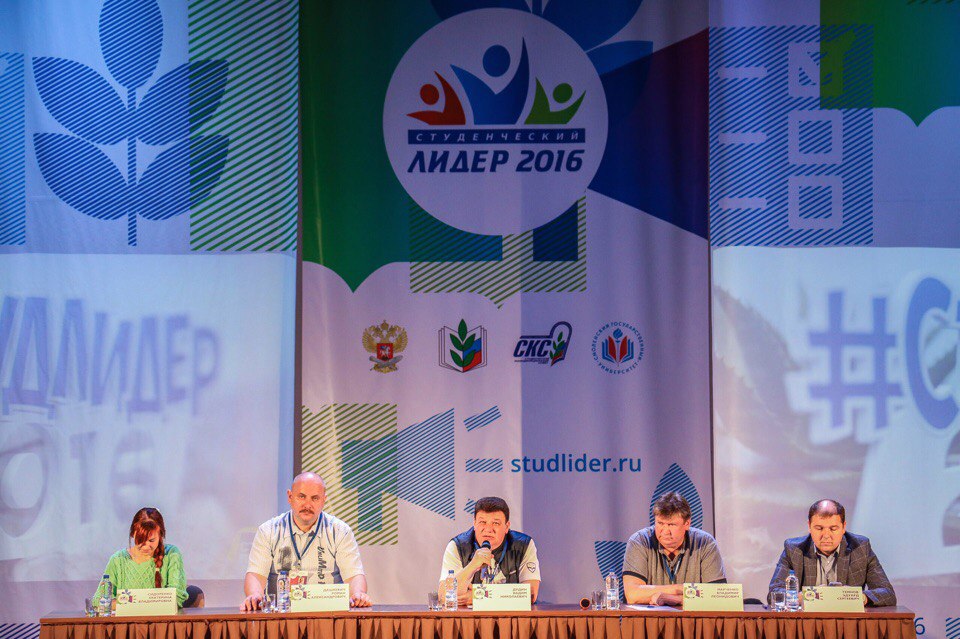 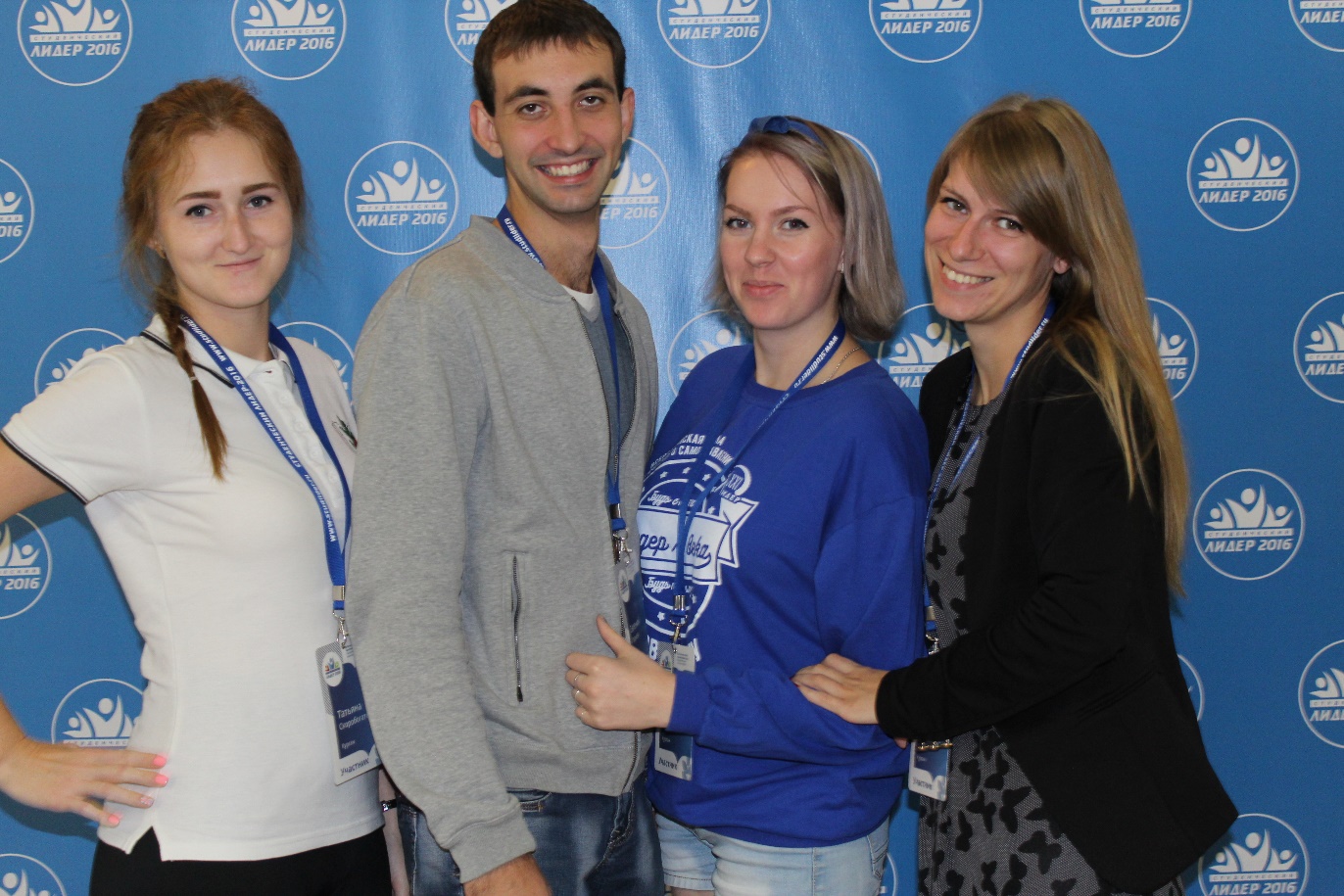 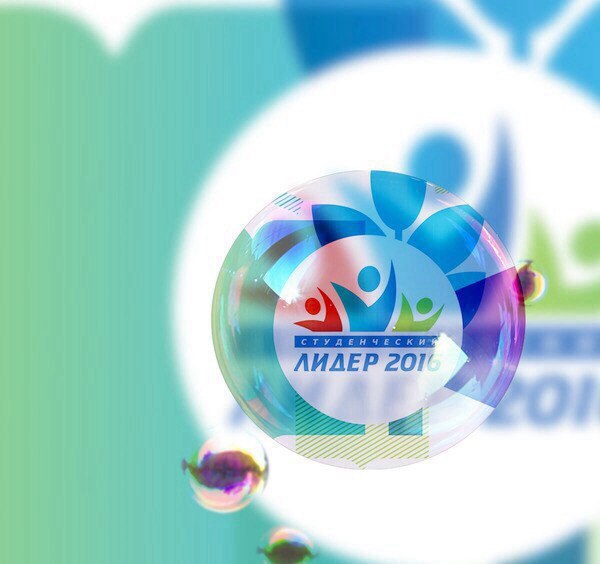 Прошли обучение в рамках лидерской смены Всеросийского конкурса «Студенческий лидер»
Наши достижения
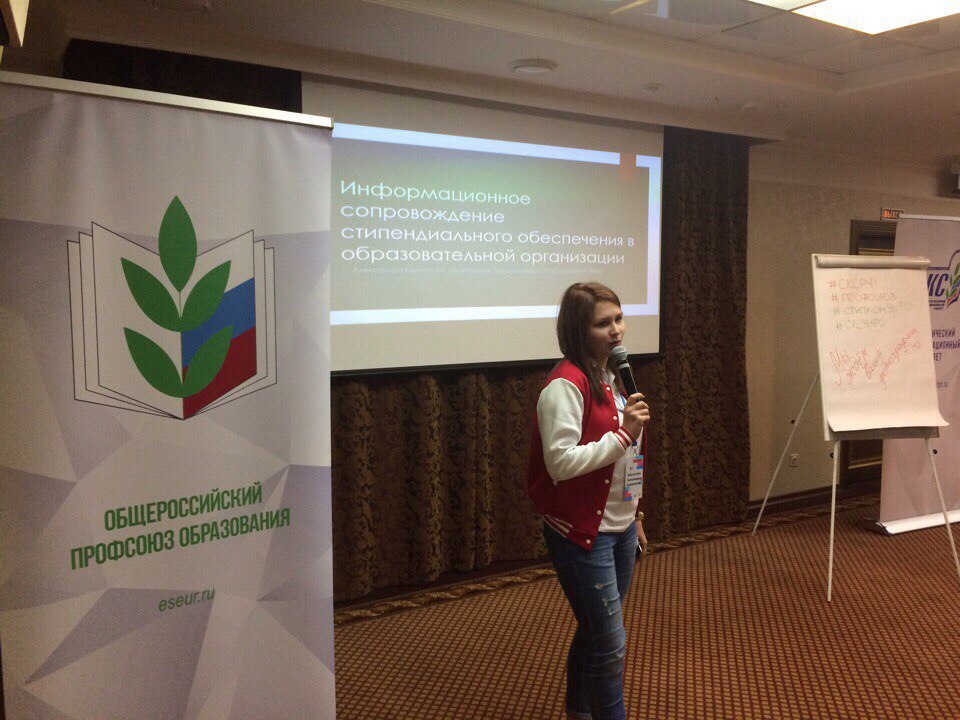 Приняли участие в окружной школе «СТИПКОМ».
Наши достижения
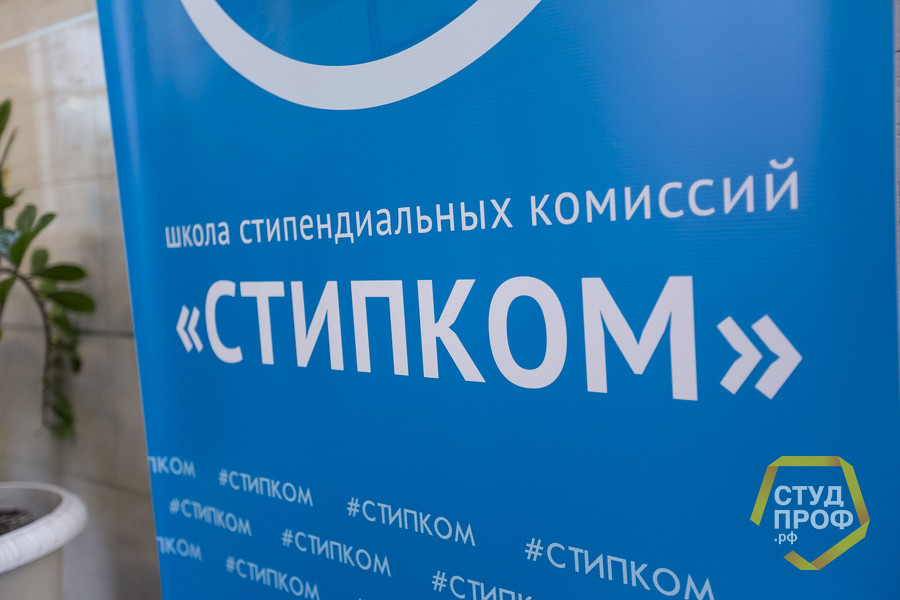 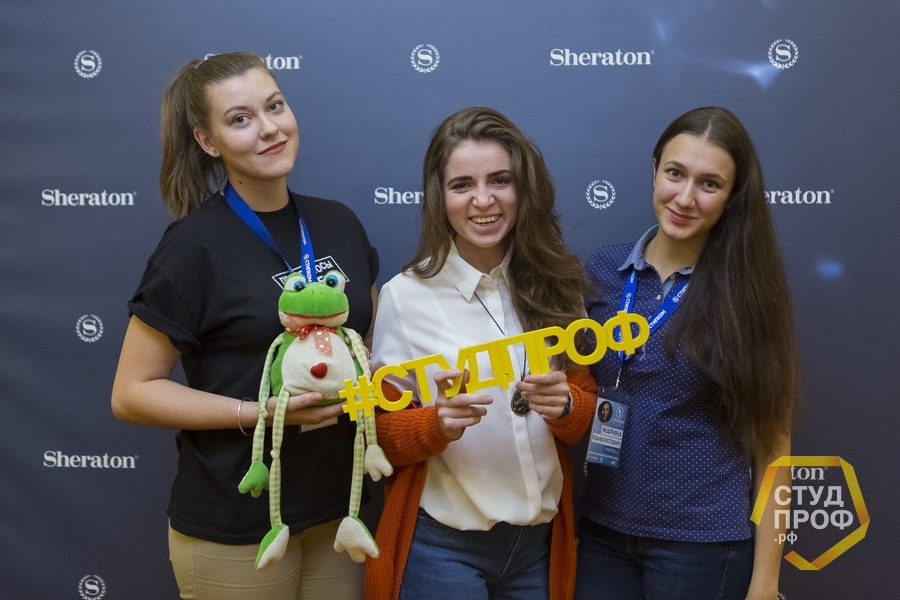 Представитель организации посетил Всероссийскую школу «СТИПКОМ» и был отмечен серебряным значком, за знание нормативной базы.
Благодарим за внимание!
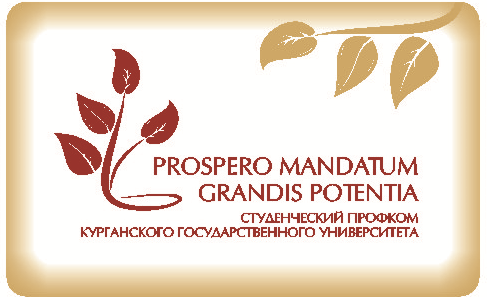